Thứ năm, ngày 14 tháng 11 năm 2024
Toán
 Cộng hai số thập phân (Tiết 2)
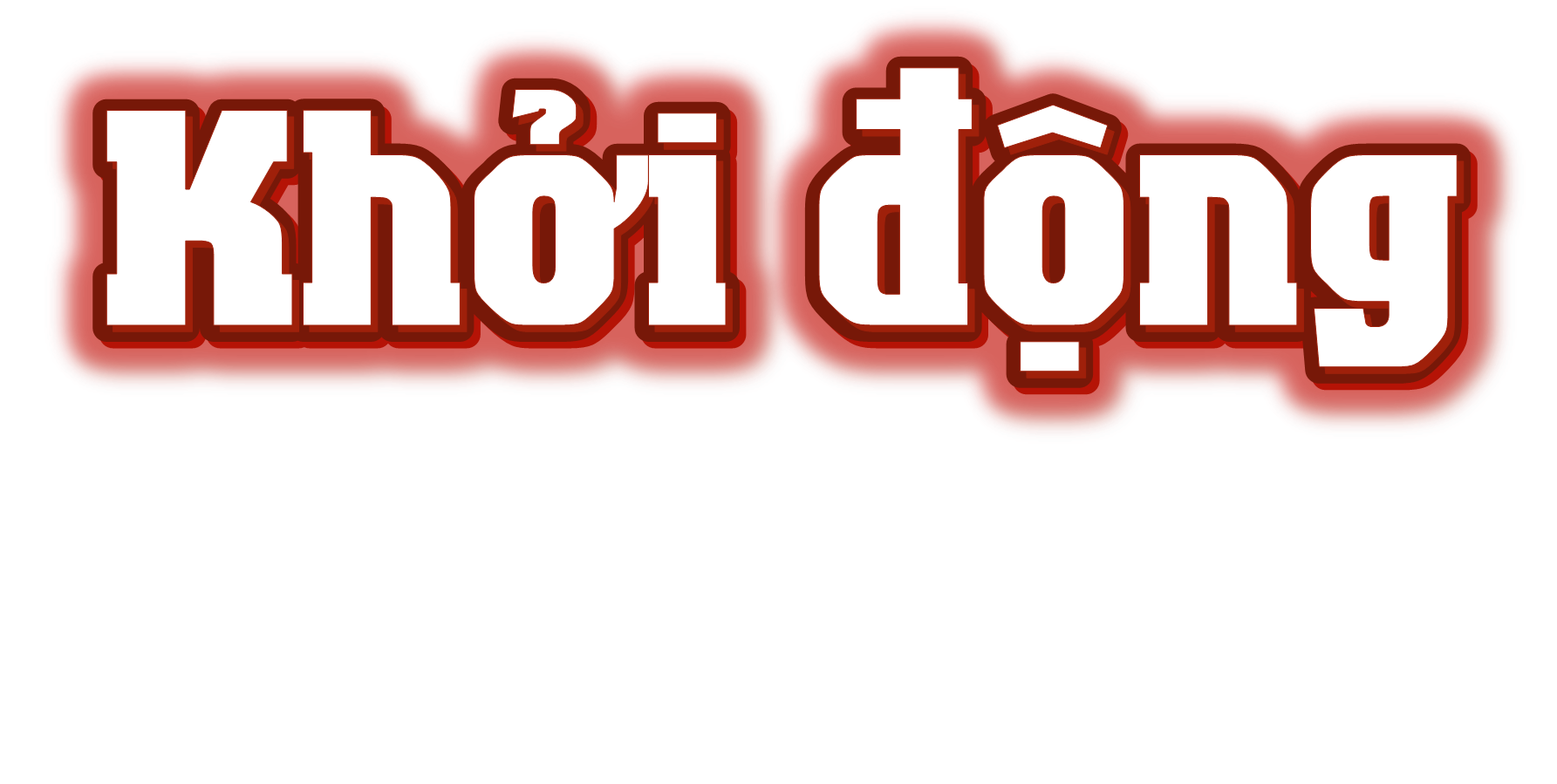 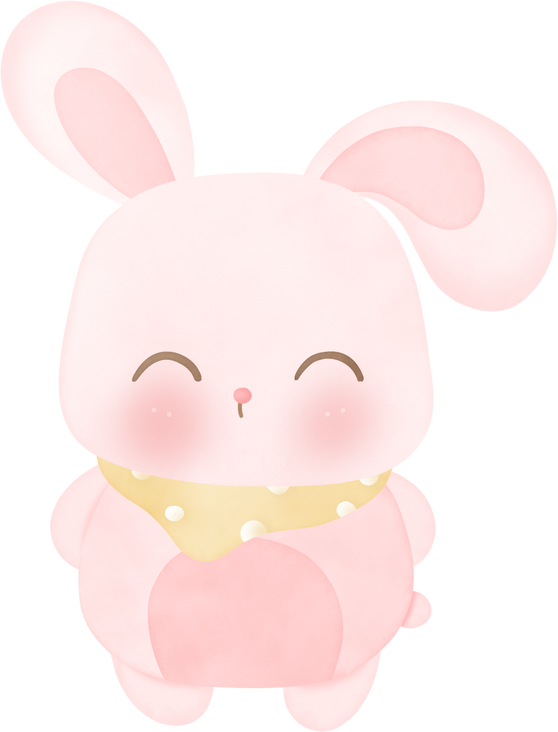 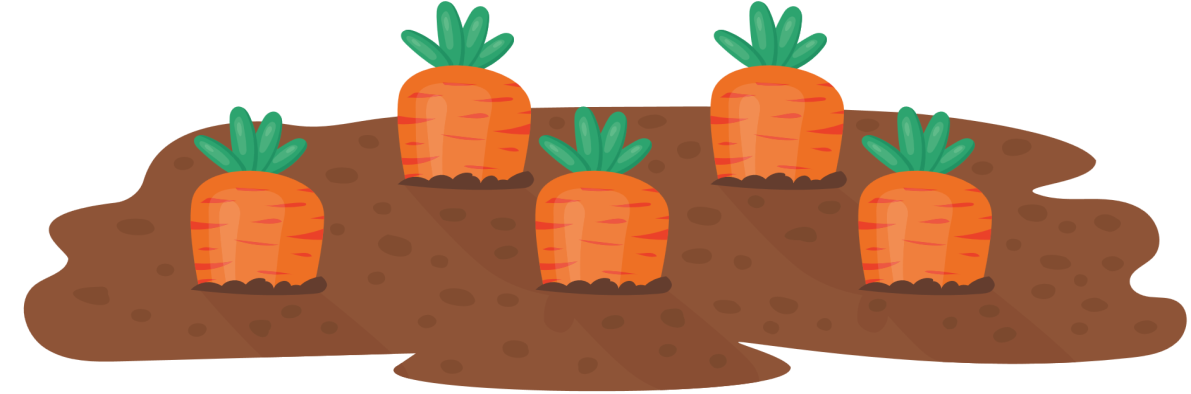 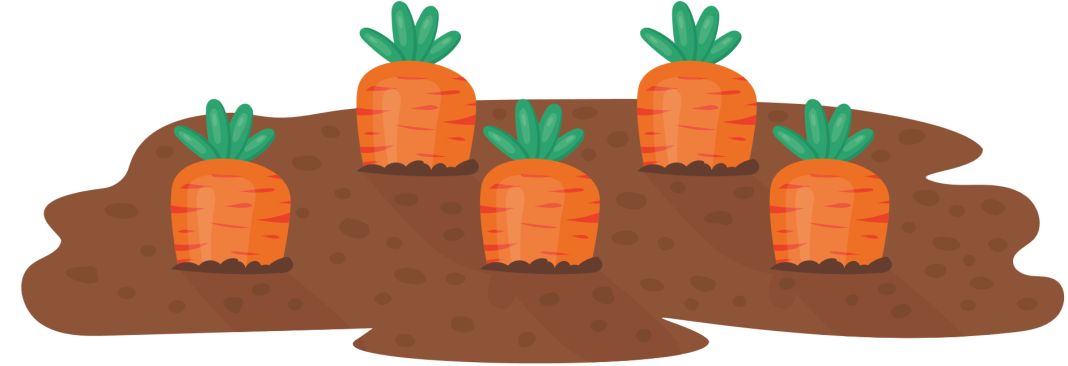 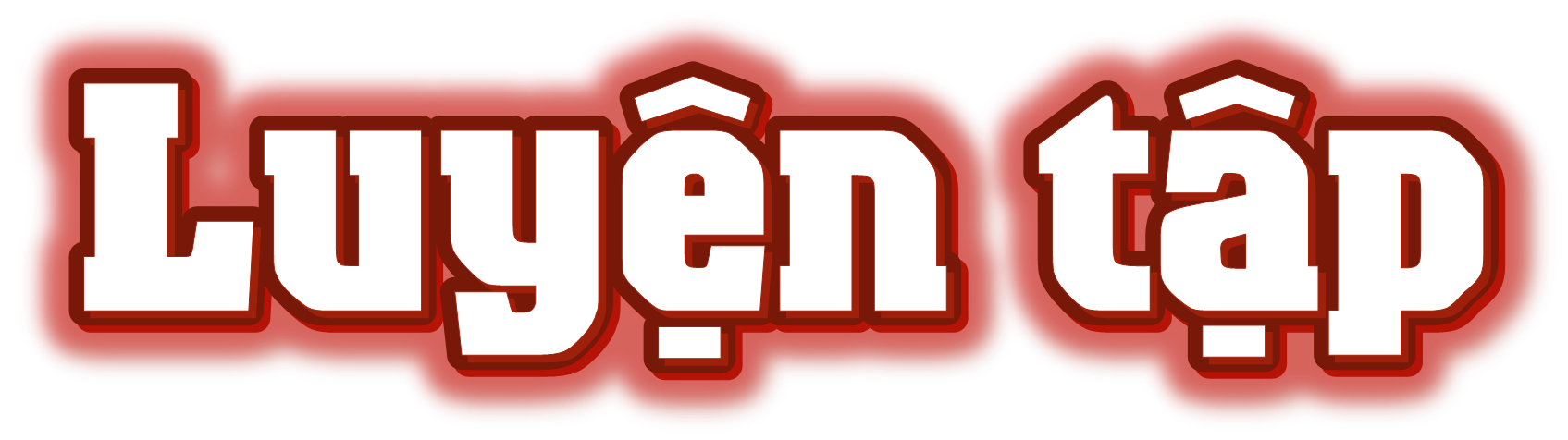 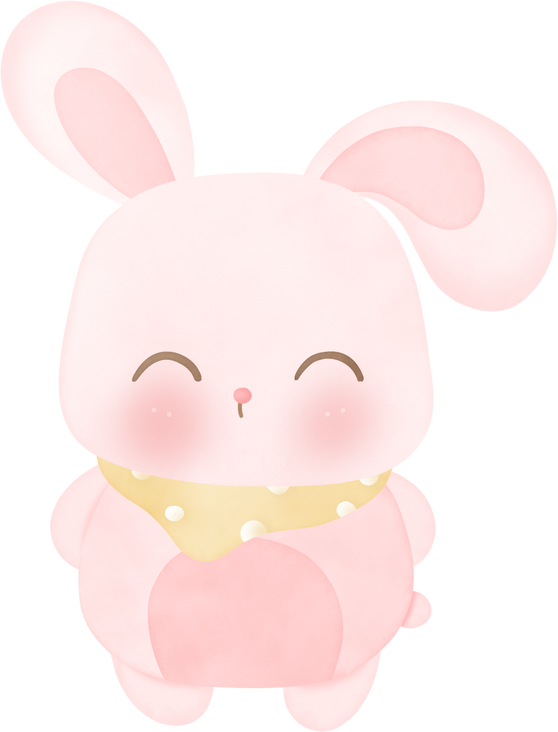 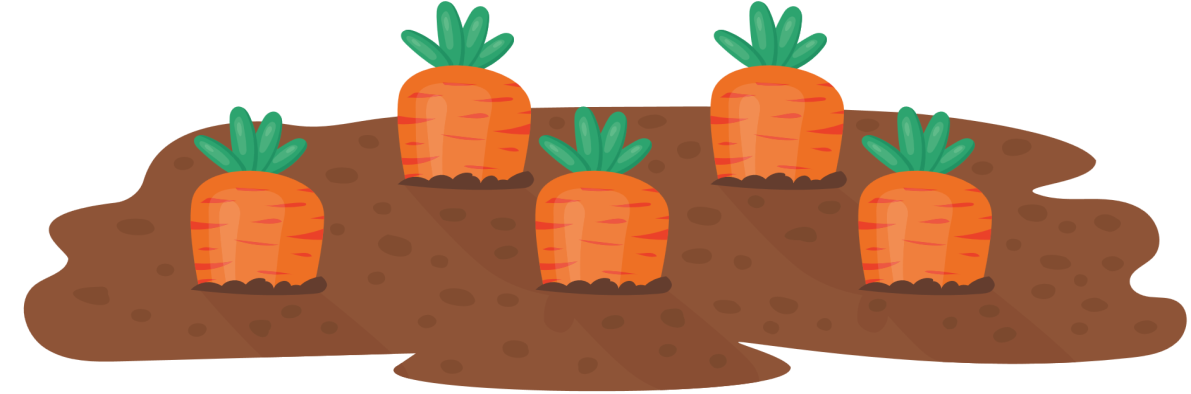 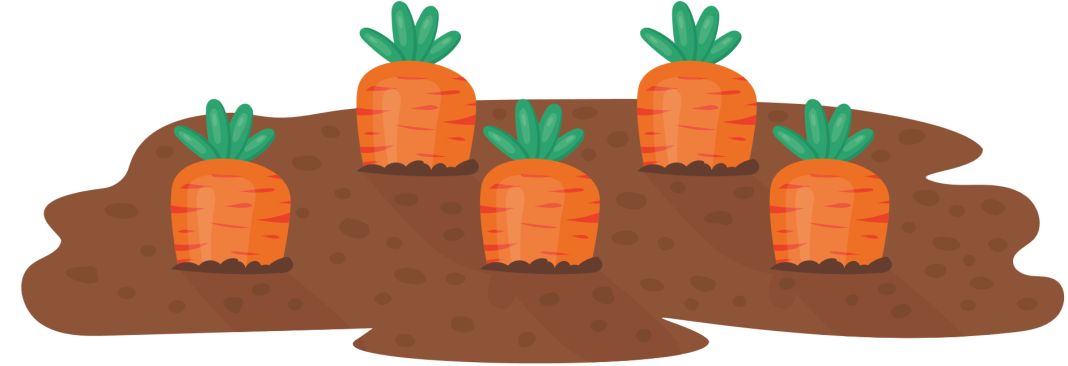 Bài 1
Bài 1
Tính rồi so sánh giá trị của các biểu thức.
a) 67,3 + 0,14 và 0,14 + 67,3
	Nhận xét: Phép cộng các số thập phân có tính chất giao hoán. 
	a + b = b + a
b) (3,8 + 4,7) + 2,3 và 3,8 + (4,7 + 2,3)
	Nhận xét: Phép cộng các số thập phân có tính chất kết hợp.
	(a + b) + c = a + (b + c)
THẢO LUẬN NHÓM 
PHƯƠNG PHÁP MẢNH GHÉP
Nhóm lẻ : Cách 1 : 67,3 + 0,14
                                (3,8 + 4,7) + 2,3

Nhóm chẵn : Cách 2 : 0,14 + 67,3
                                    3,8 + (4,7 + 2,3)
a) 67,3 + 0,14 = 67,44
    0,14 + 67,3 = 67,44
 67,3 + 0,14 = 0,14 + 67,3
	
Nhận xét: Phép cộng các số thập phân có tính chất giao hoán. 
	a + b = b + a
b) (3,8 + 4,7) + 2,3 = 8,5 + 2,3 = 10,8
3,8 + (4,7 + 2,3) = 3,8 + 7 = 10,8
 (3,8 + 4,7) + 2,3 = 3,8 + (4,7 + 2,3) = 10,8
Nhận xét: Phép cộng các số thập phân có tính chất kết hợp.
		(a + b) + c = a + (b + c)
Bài 1
Bài 2
Tính bằng cách thuận tiện.
a) 52,7 + 21,9 + 34,3
b) 0,4 + 0,8 + 0,2 + 0,6
c) 4,82 + 1,18 + 5,67 	
	d) 3,1 + 4,3 + 6,9 + 5,7
THẢO LUẬN NHÓM ĐÔI
Bài 1
Bài 2
Tính bằng cách thuận tiện.
a) 52,7 + 21,9 + 34,3 
= (52,7 + 34,3) + 21,9
= 87 + 21,9 
= 108,9
b) 0,4 + 0,8 + 0,2 + 0,6
= (0,4 + 0,6) + (0,8 + 0,2)
= 1 + 1 = 2
Bài 1
Bài 2
Tính bằng cách thuận tiện.
c) 4,82 + 1,18 + 5,67 
= (4,82 + 1,18) + 5,67
= 6 + 5,67 
= 11,67
d) 3,1 + 4,3 + 6,9 + 5,7
= (3,1 + 6,9) + (4,3 + 5,7) 
= 10 + 10 = 20
Bài 1
Bài 3
Năm 2020, sản lượng xoài của nước ta khoảng 894,8 nghìn tấn.
	Năm 2021, sản lượng xoài tăng 104,8 nghìn tấn so với năm 2020. Hỏi cả hai năm, sản lượng xoài của nước ta khoảng bao nhiêu nghìn tấn?
Bài 1
Bài 3
•	Bước 1: Tìm sản lượng xoài của nước ta năm 2021.

•	Bước 2: Tìm tổng sản lượng xoài của nước ta cả hai năm.
Bài 1
Bài 3
Bài giải
Năm 2021, sản lượng xoài của nước ta là: 
894,8 + 104,8 = 999,6 (nghìn tấn)
Cả hai năm, sản lượng xoài của nước ta là
894,8 + 999,6 = 1 894,4 (nghìn tấn)
Đáp số:  1 894,4 nghìn tấn.
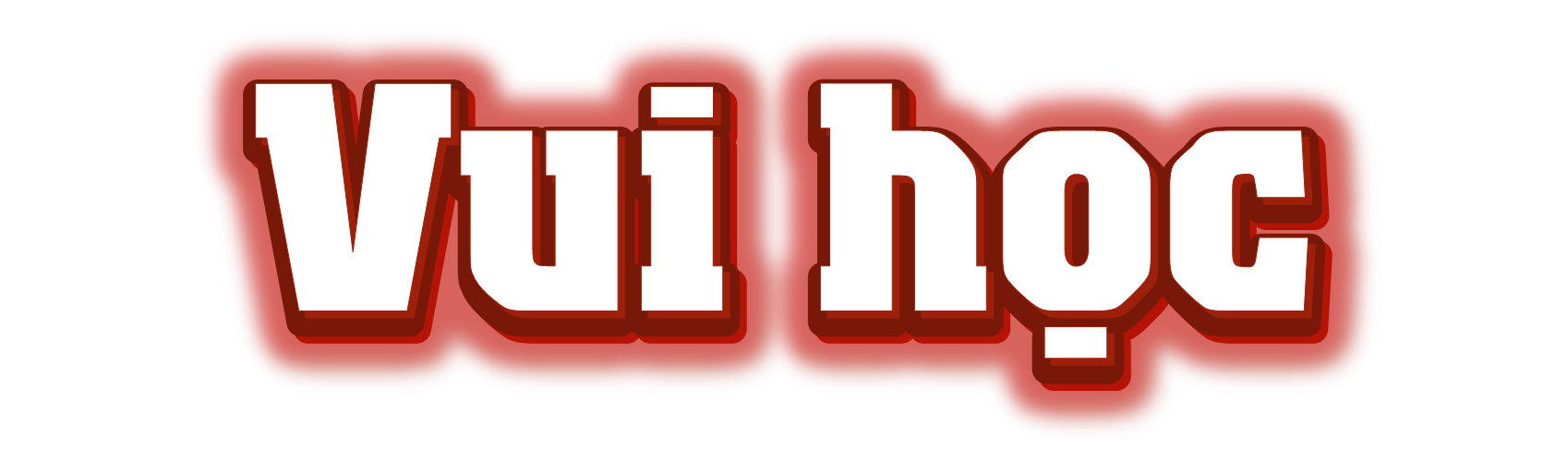 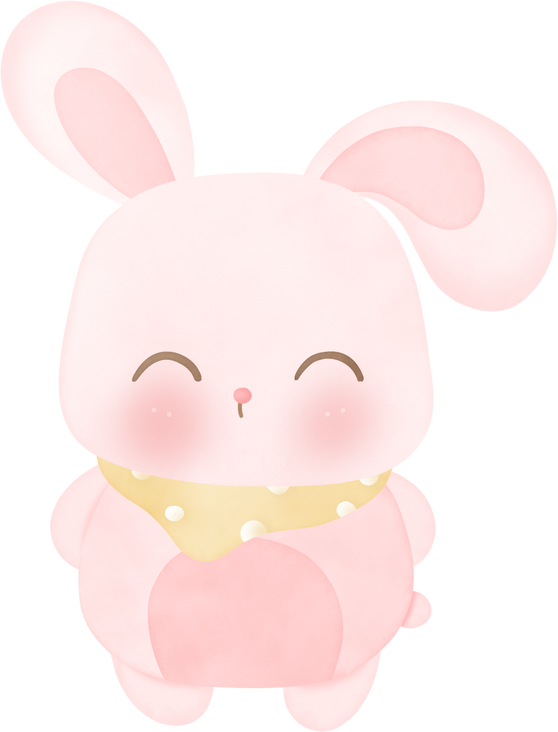 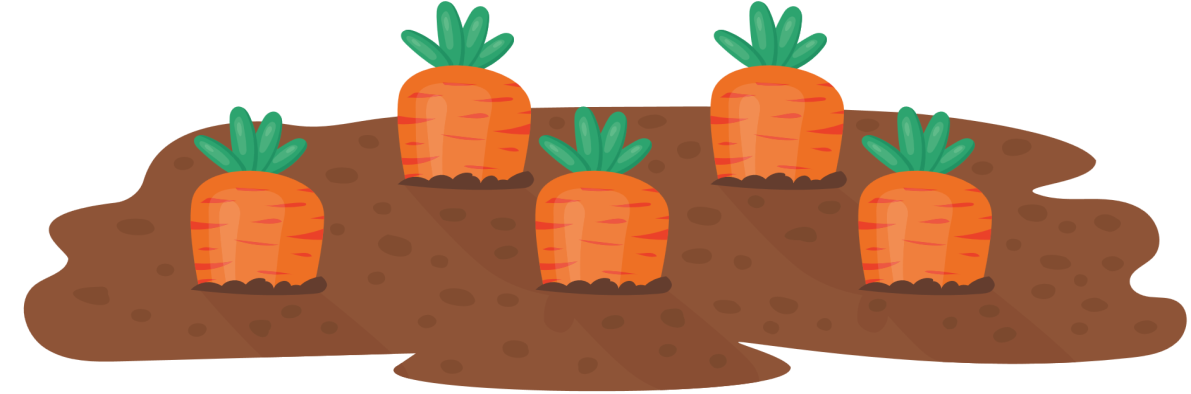 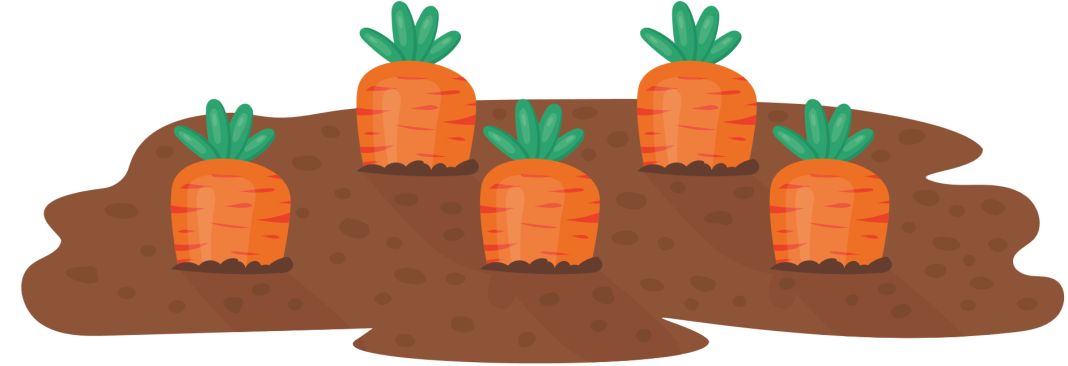 Trong hình bên, ba trái xoài cát có khối lượng lần lượt là 0,62 kg; 0,7 kg; 0,78 kg. Con gà cân nặng 2 kg. Em hãy giúp các bạn nhỏ trả lời câu hỏi.
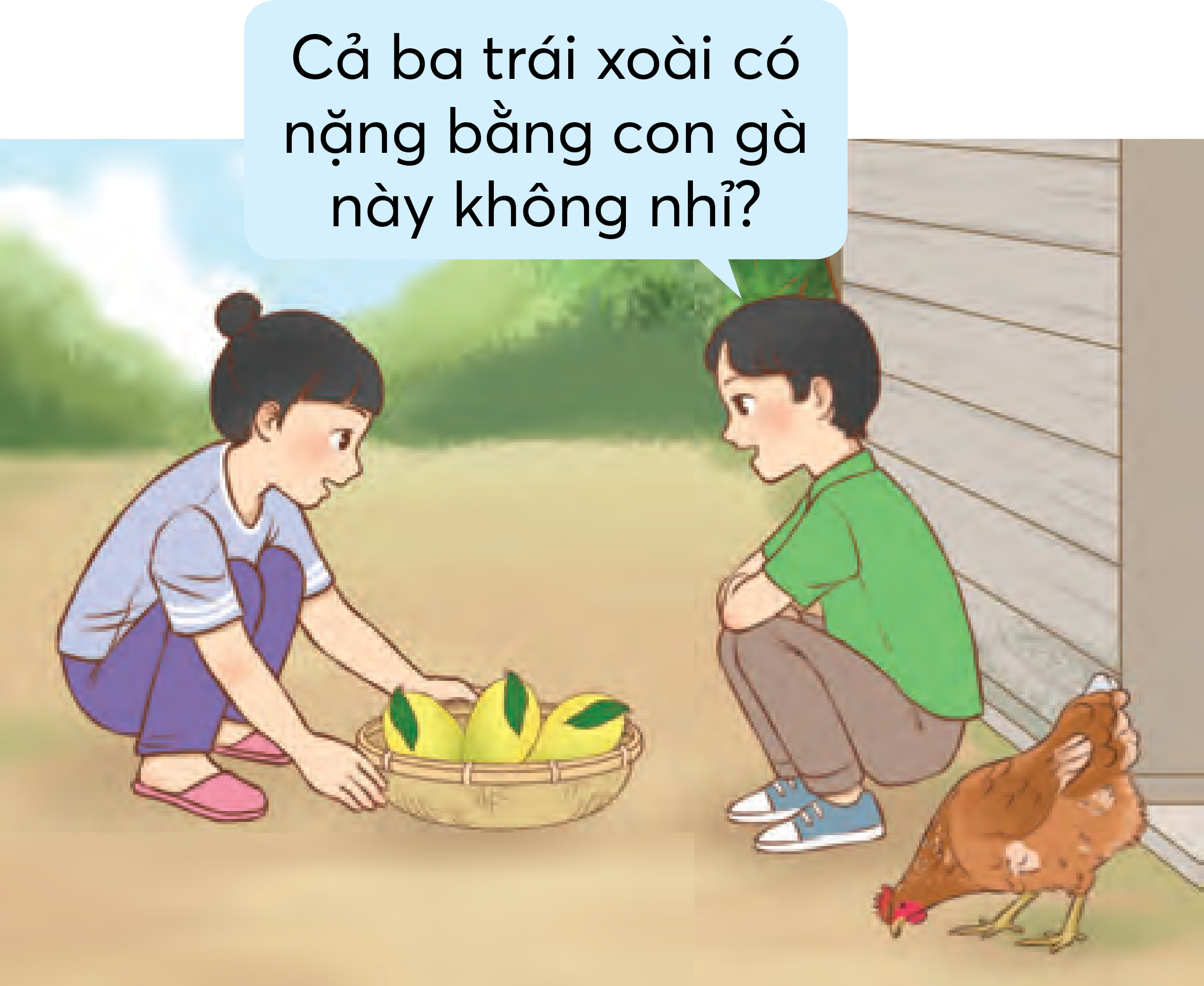 Cách làm:
•	Bước 1: Tìm tổng khối lượng của ba trái xoài.
•	Bước 2: So sánh với khối lượng của con gà
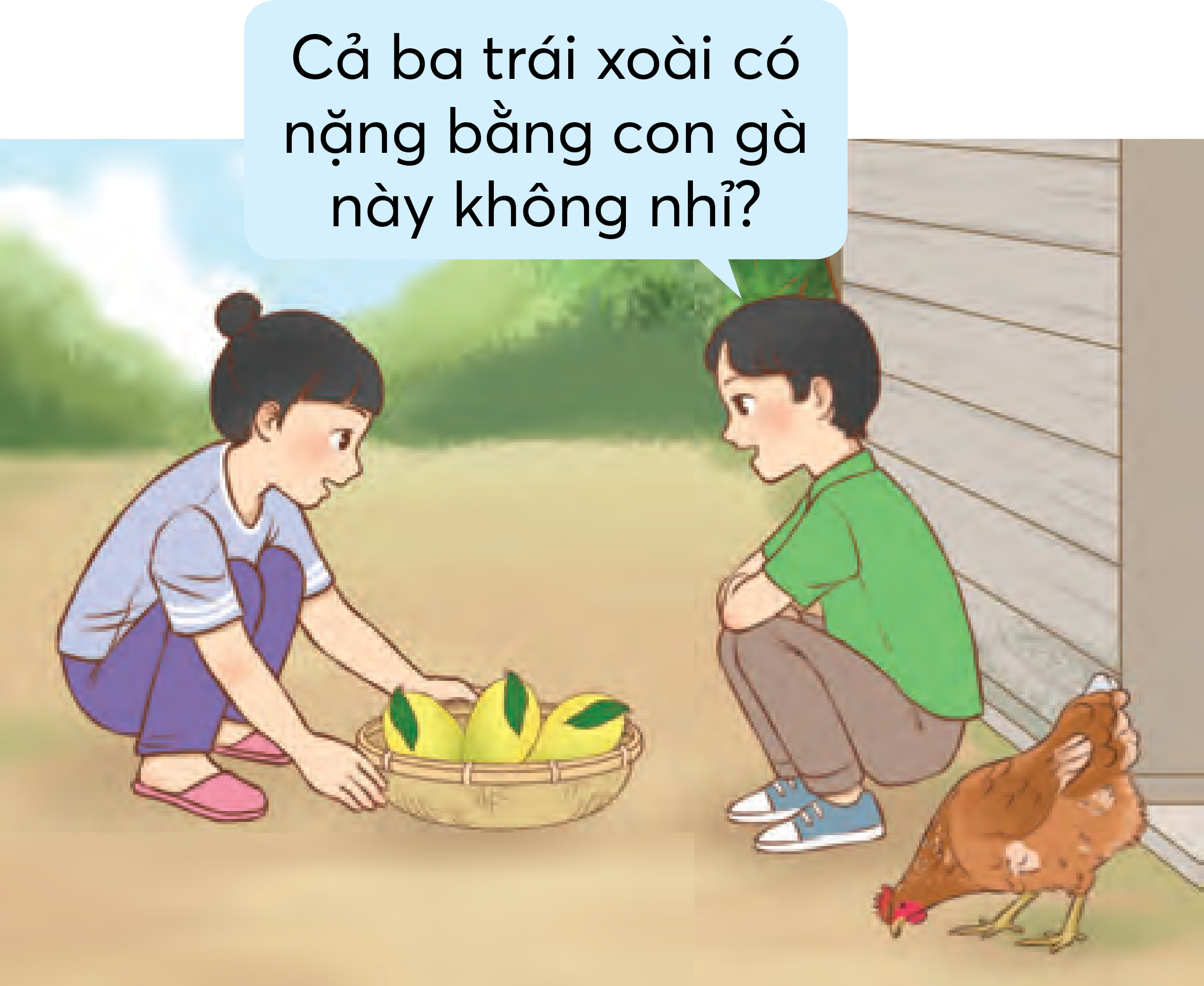 Ba trái xoài nặng số ki-lô-gam là:
0,62 + 0,7 + 0,78 = 2,1 (kg)
Vì 2,1 > 2, nên ba trái xoài nặng hơn con gà.
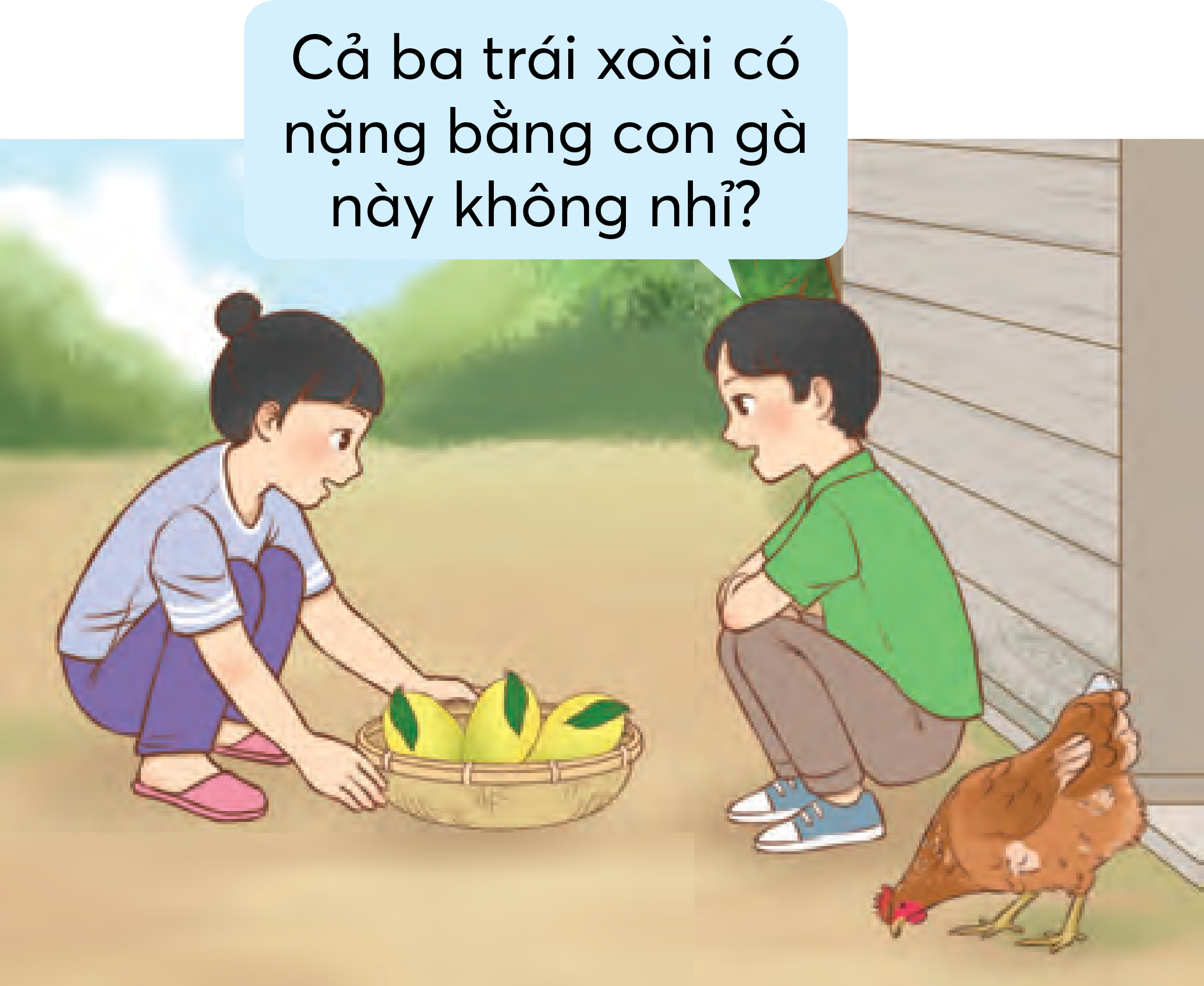 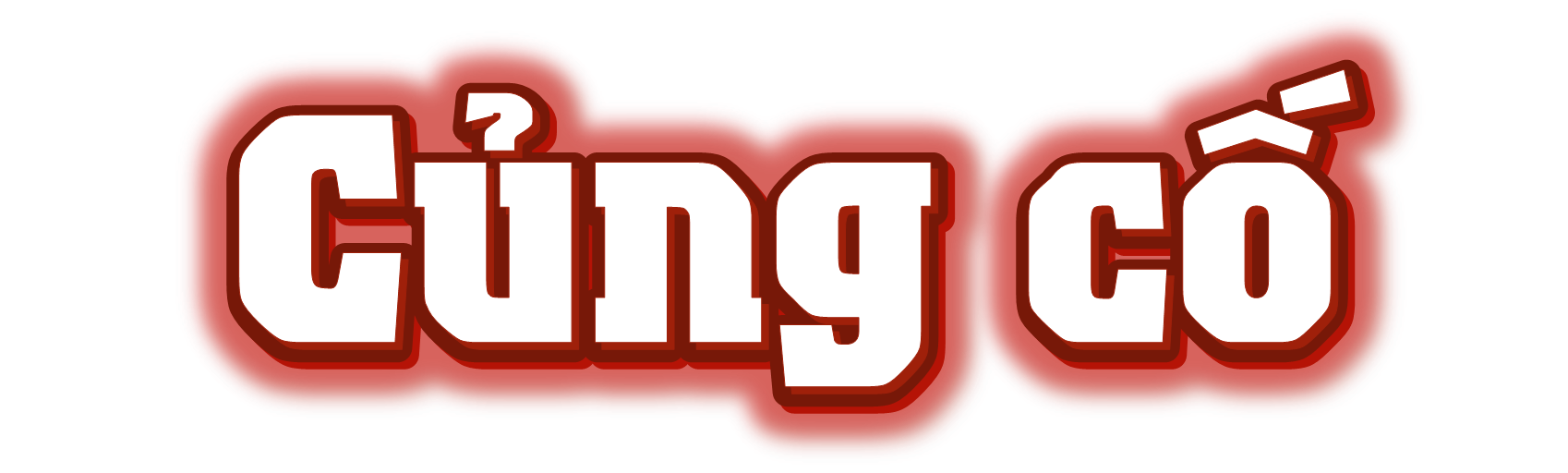 Củng cố
Củng cố
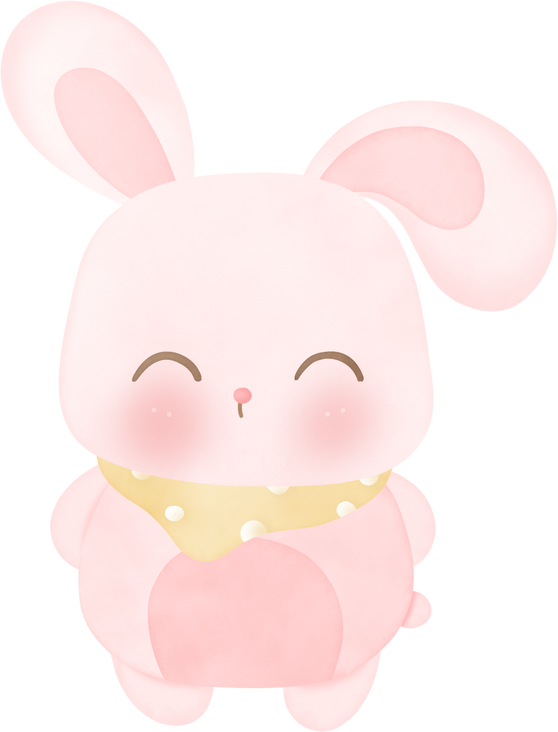 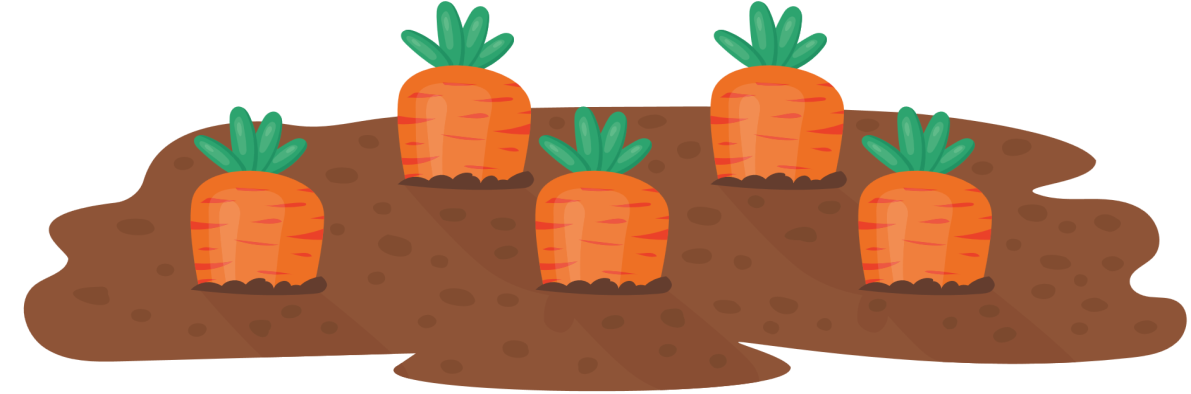 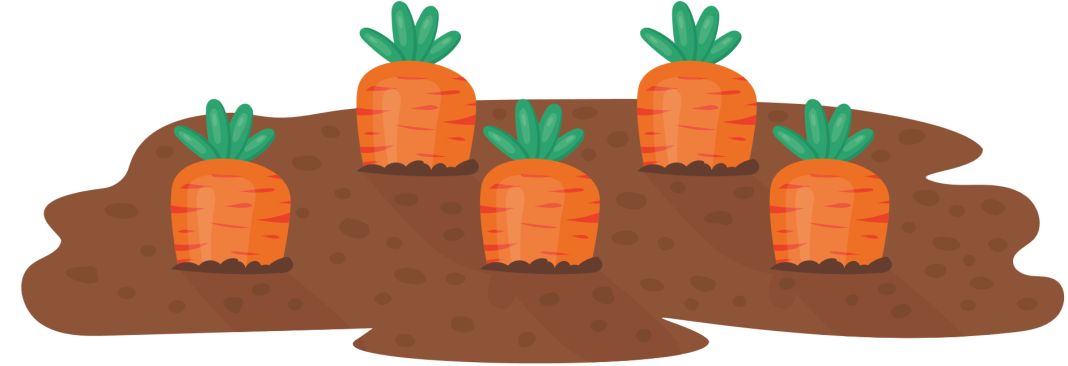 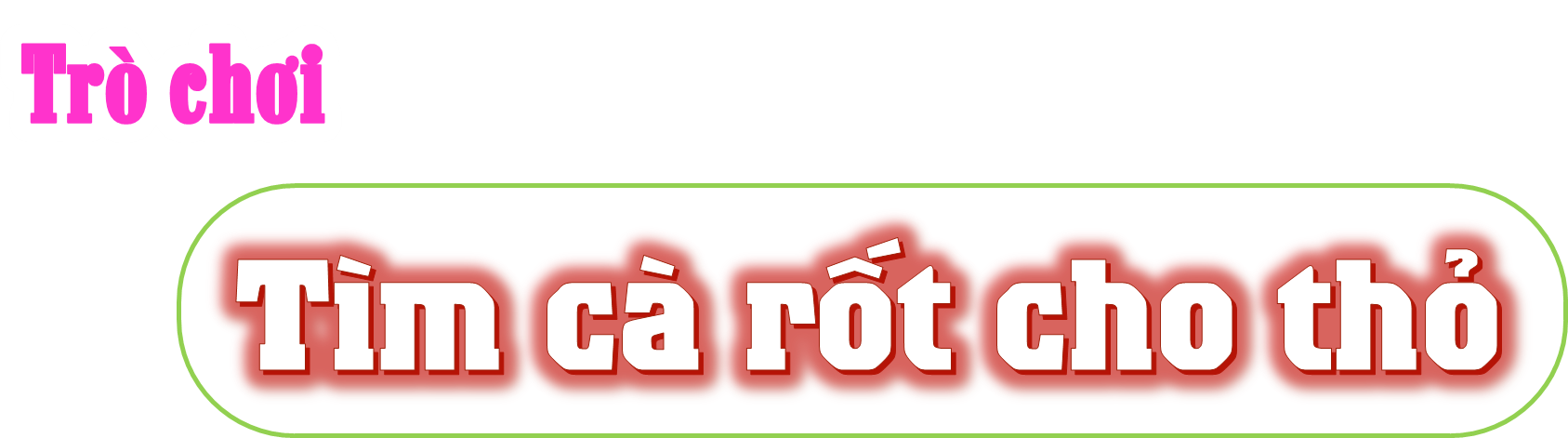 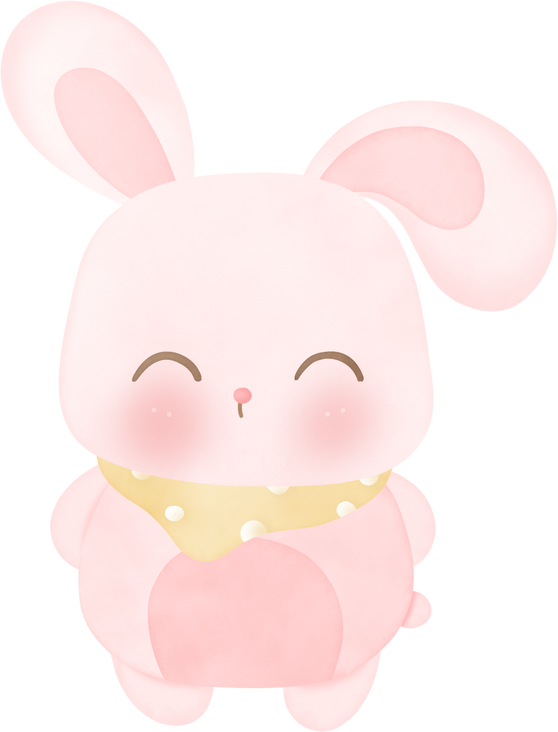 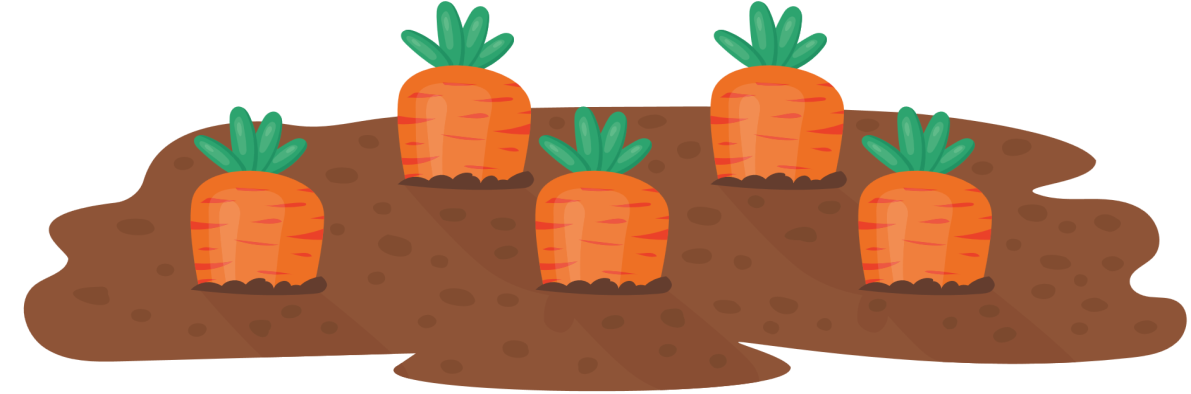 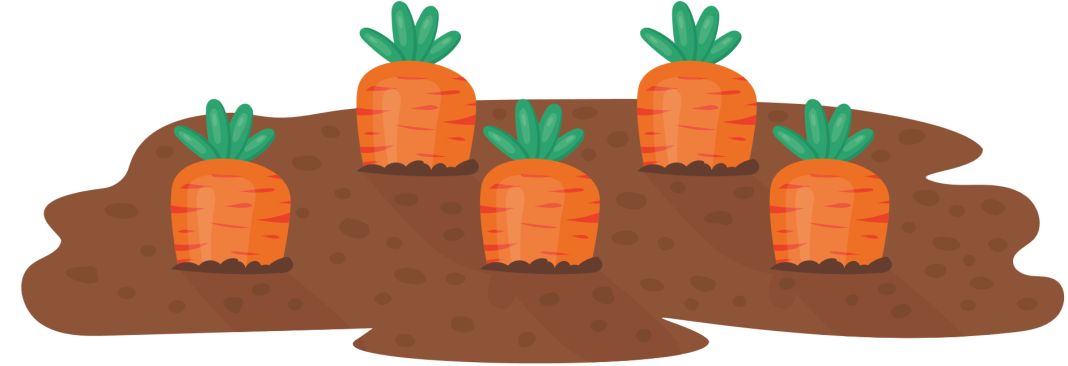 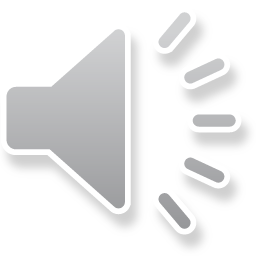 52,1 + 21,9
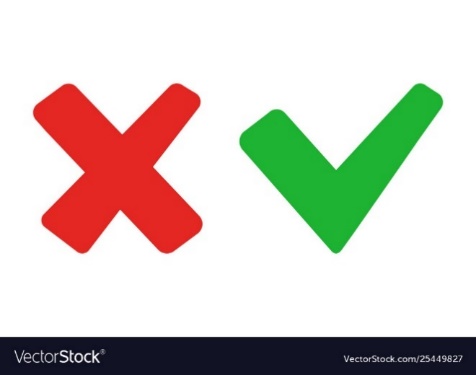 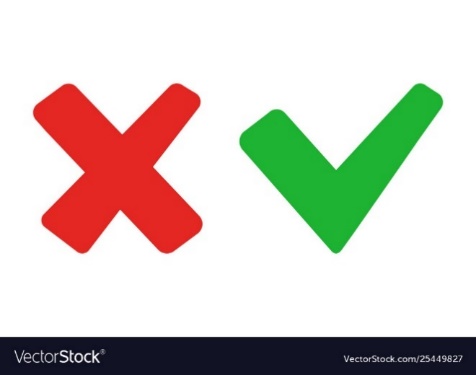 75
73,1
73,9
74
A
B
C
D
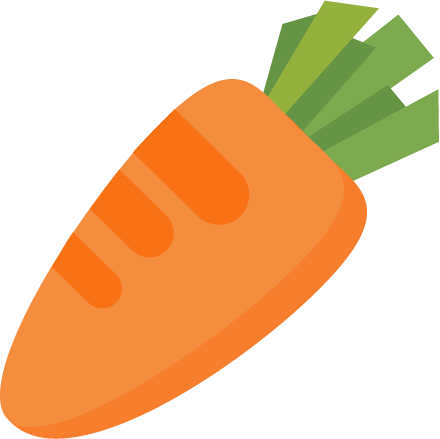 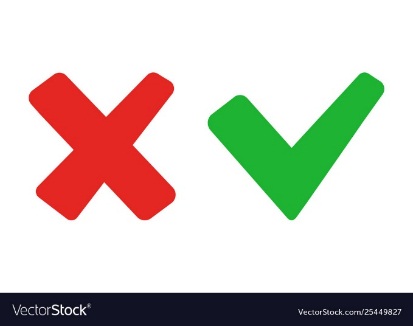 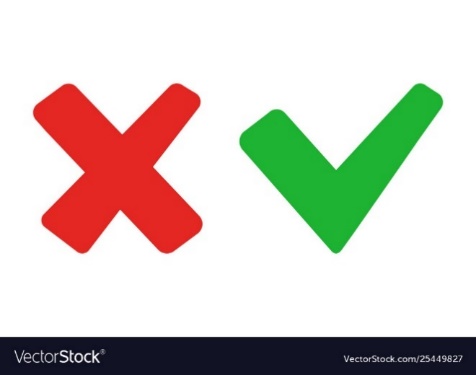 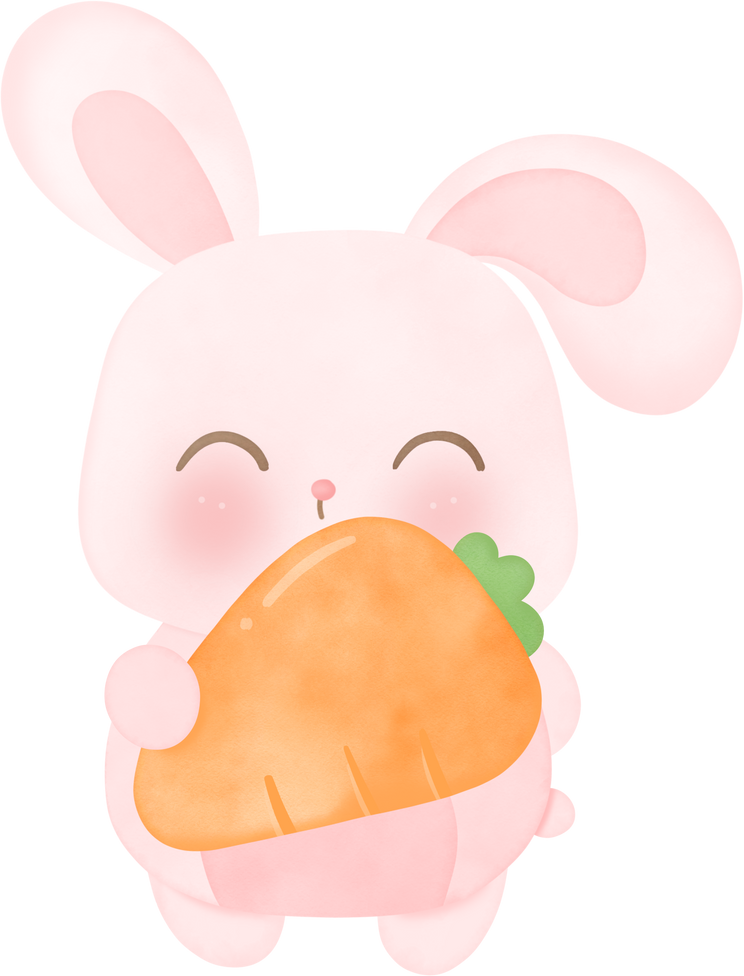 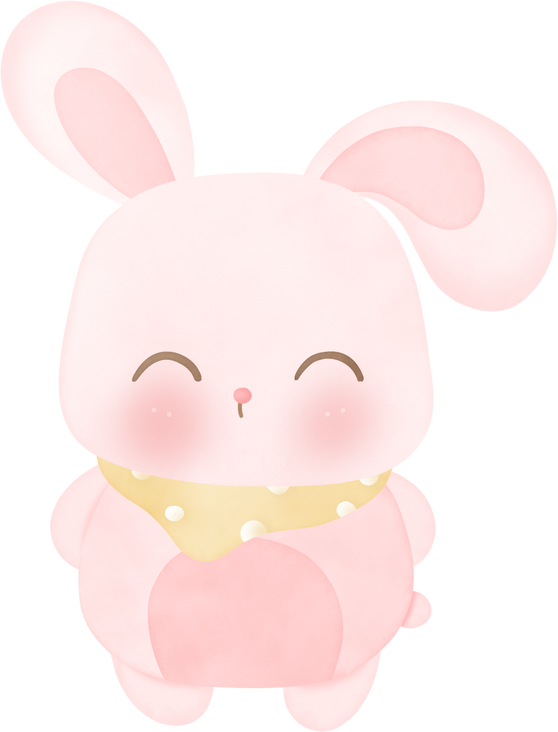 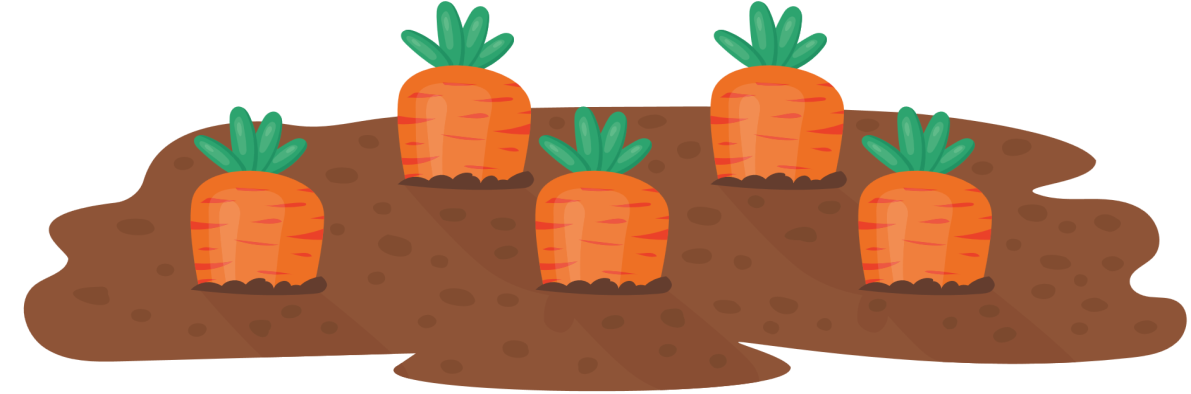 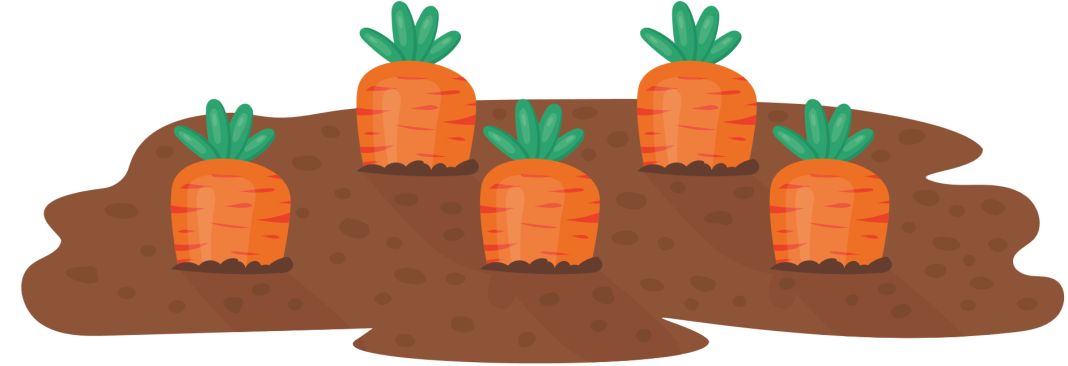 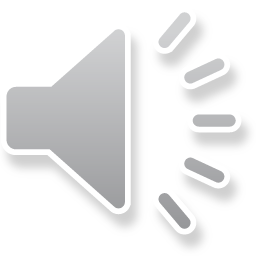 (a + b) + c = .?. + (b + c)
a+b
b
a
c
A
B
C
D
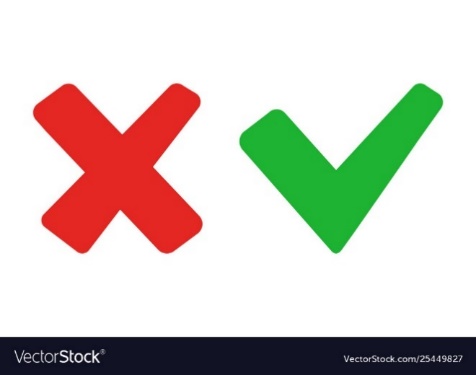 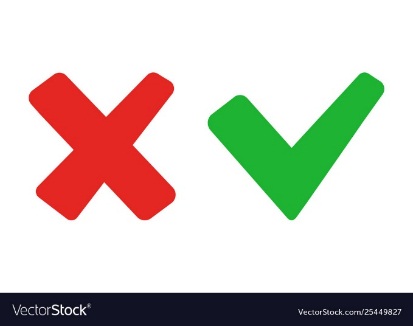 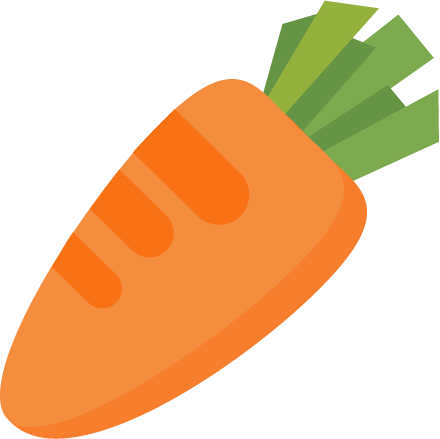 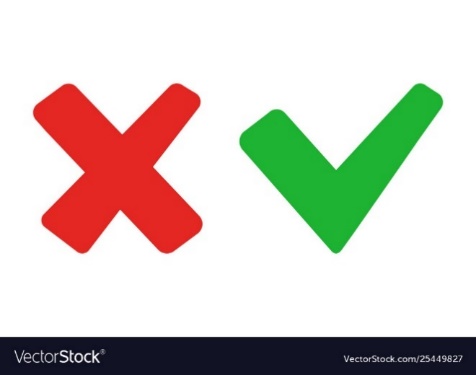 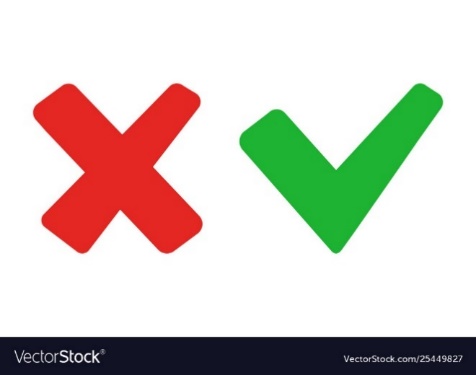 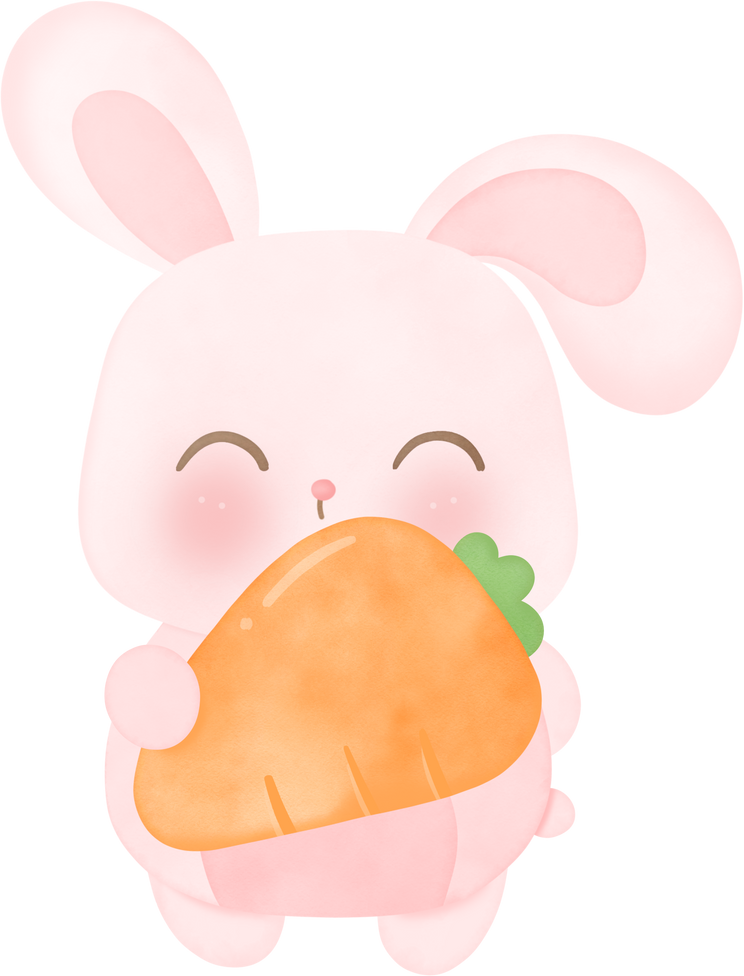 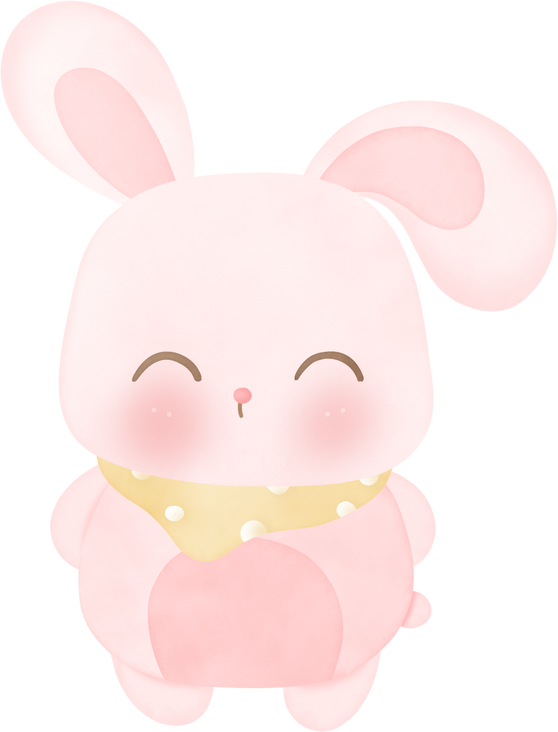 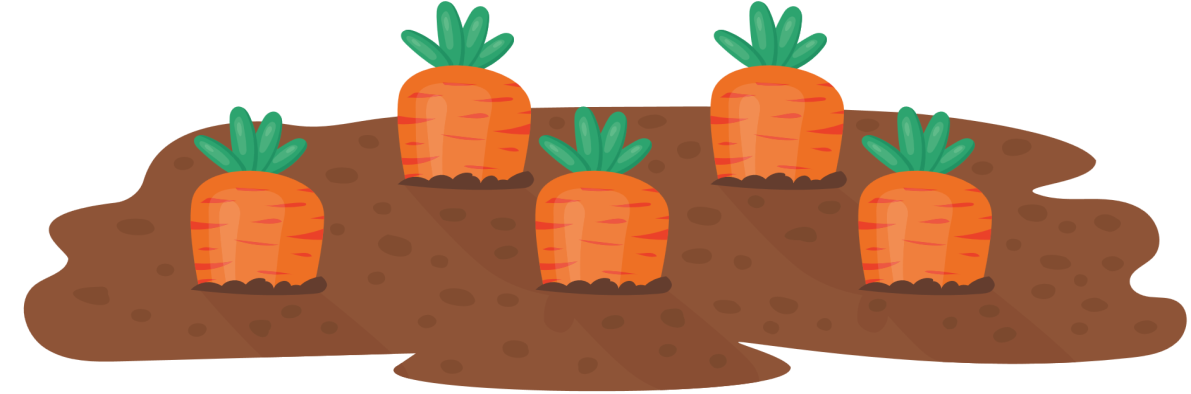 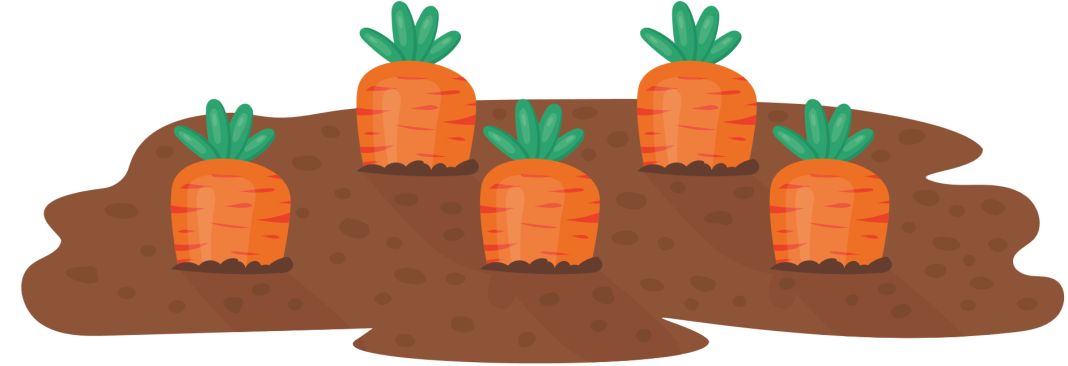 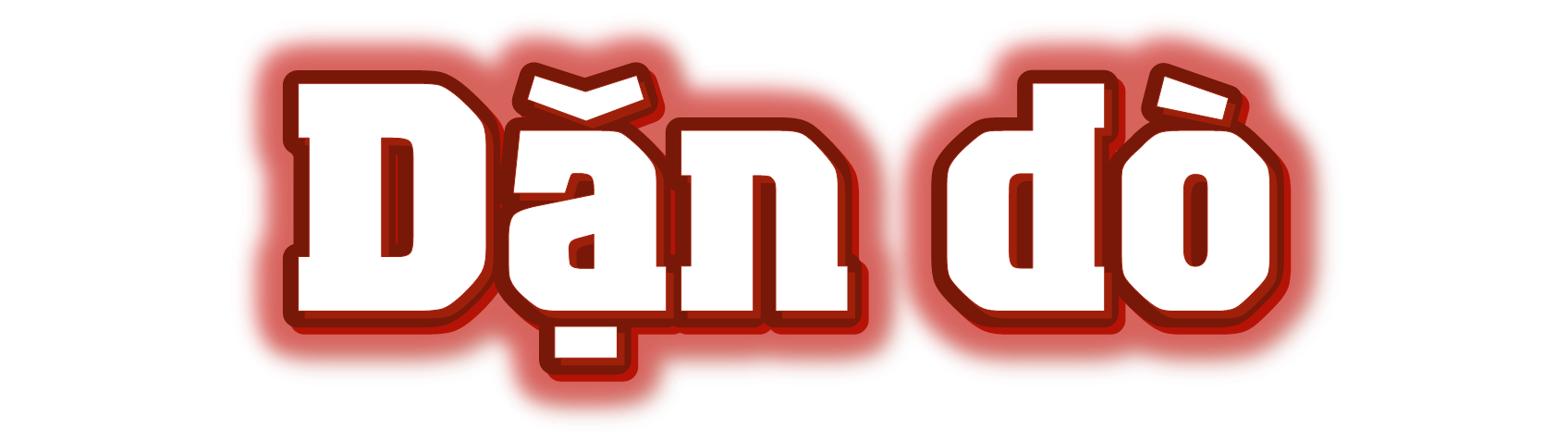 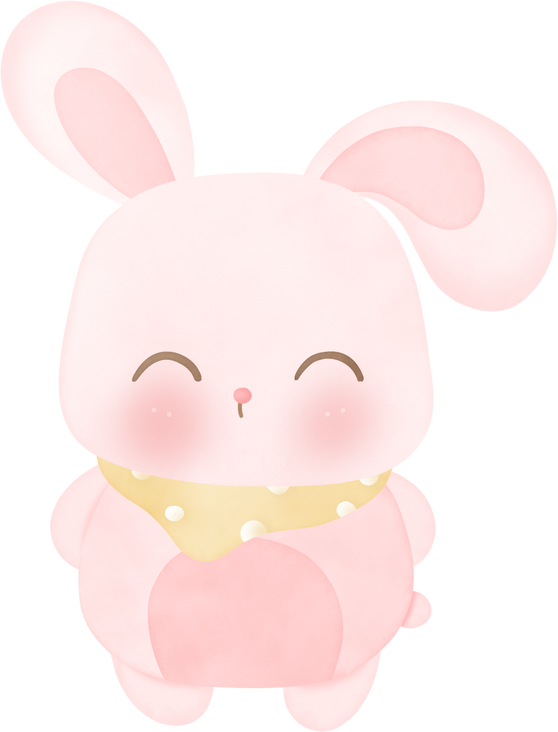 - Xem lại bài.
- Chuẩn bị bài tiếp theo
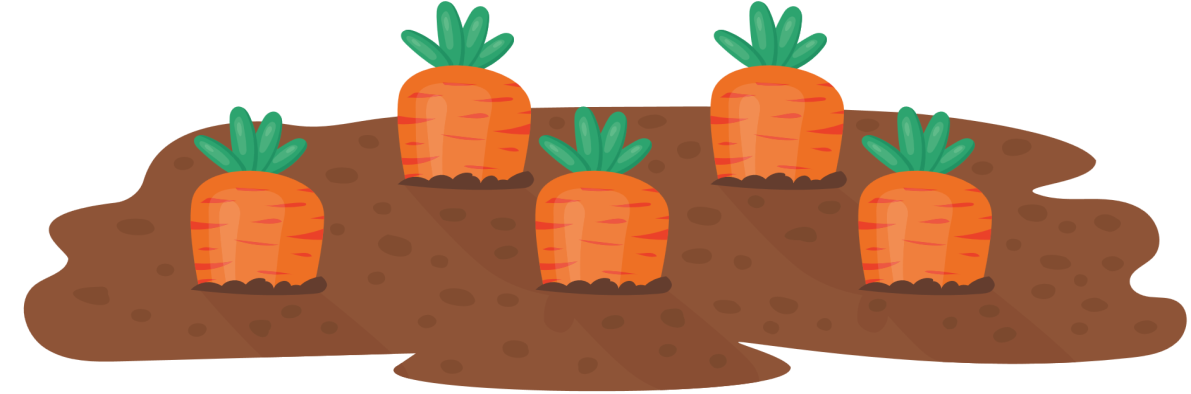 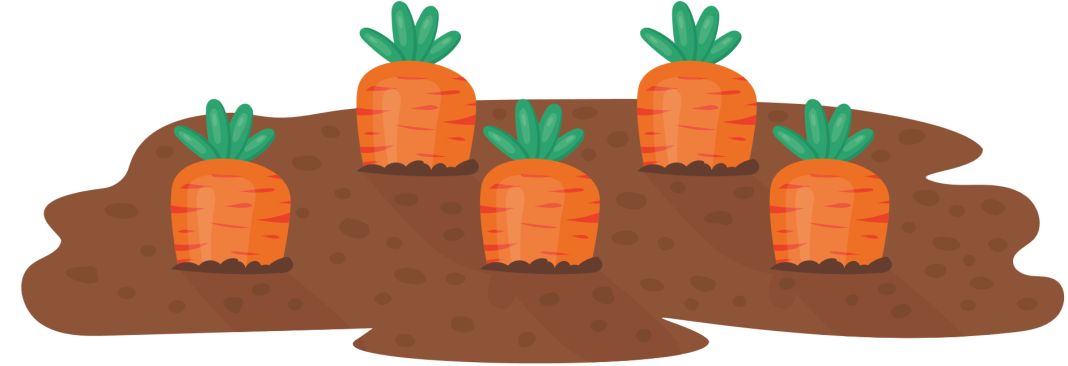